Figure 2. Estimated least-squares mean leukocyte telomere length (LTL) (z-score) and 95% confidence interval by ...
Am J Epidemiol, Volume 175, Issue 5, 1 March 2012, Pages 414–422, https://doi.org/10.1093/aje/kwr330
The content of this slide may be subject to copyright: please see the slide notes for details.
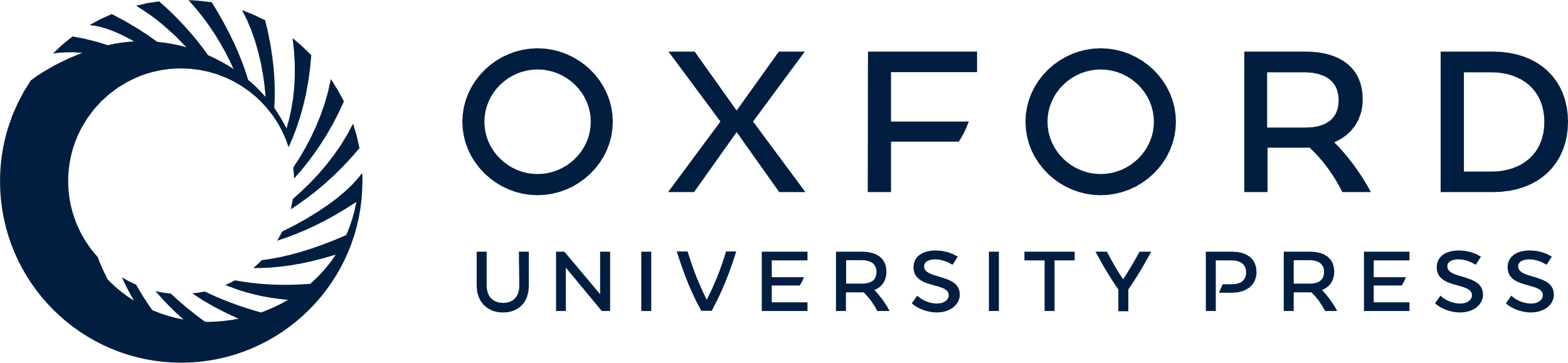 [Speaker Notes: Figure 2. Estimated least-squares mean leukocyte telomere length (LTL) (z-score) and 95% confidence interval by hours/week of total sitting (A), sitting while watching television (B), other sitting at home (C), and sitting at work or while away from home (D) reported in 1992 in the Nurses’ Health Study, United States. Adjusted for age in years (continuous), pack-years of smoking (0, >0–<20, 20–<40, ≥40, missing), menopausal status (pre-, post-, dubious), postmenopausal hormone use (never, past, current <5 years, current ≥5 years, missing), case status (case, control), and total activity in 1992 (<3, 3–<9, 9–<18, 18–<27, ≥27, missing metabolic equivalent (MET)-hours/week). All P values are 2 sided.


Unless provided in the caption above, the following copyright applies to the content of this slide: American Journal of Epidemiology © The Author 2012. Published by Oxford University Press on behalf of the Johns Hopkins Bloomberg School of Public Health. All rights reserved. For permissions, please e-mail: journals.permissions@oup.com.]